Spraying of Glass Plates for the DHCAL
José Repond
Argonne National Laboratory
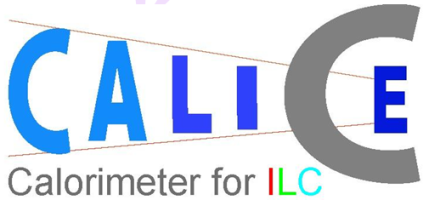 RD51 Meeting, by phone, April 13, 2011
Digital Hadron Calorimeter: DHCAL
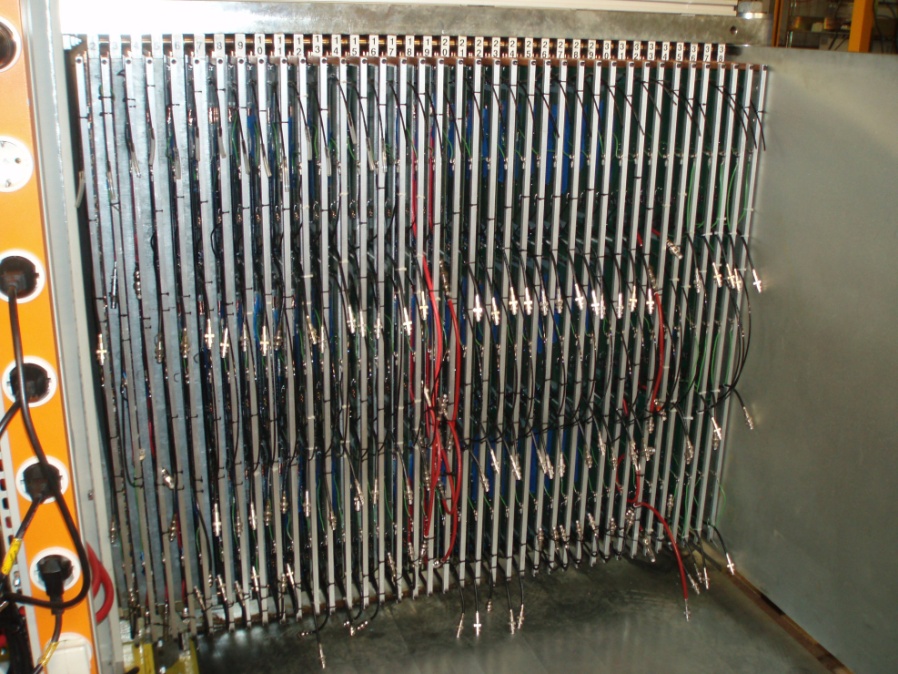 Hadron Calorimeter for PFA application

      Resistive Plate Chambers as active elements
      Extremely fine readout segmentation 1 x 1 cm2
      1 – bit resolution per channel (digital readout)
      Steel plates as absorber 

The DHCAL in numbers

       Each layer 96 x 95 cm2
       38 layers in the DHCAL + 14 layers in the TCMT (tail catcher)
       Each layer with 9,216 channels
       Total number of channels 350,208 + 129,024 = 479,232

Status

        Construction completed
        Cassettes installed into the CALICE absorber structure at FNAL
        2 successful test beam periods in October 2010 and January 2011
        Currently taking data with the CALICE Silicon – Tungsten ECAL placed in front
        Additional standalone runs in June and possibly later…
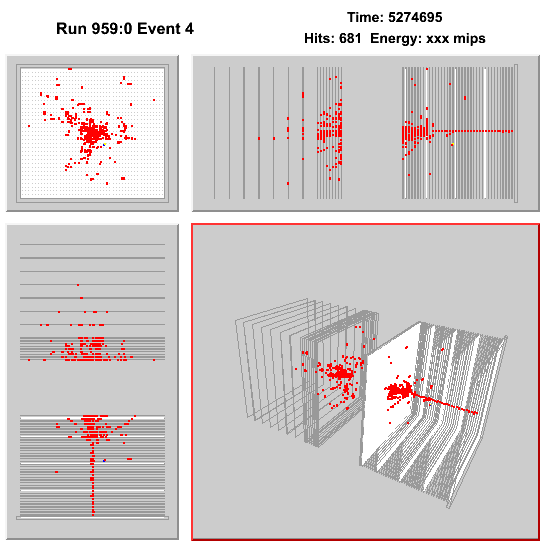 Jose Repond - Spraying of glass plates
2
Signal pads
G10 board
Mylar
Resistive paint
0.85mm glass
1.15mm gas gap
-HV
1.05mm glass
Resistive paint
Mylar
Aluminum foil
RPC design and construction
Design

   Standard 2 plate design with glass as resistive plates
   Readout on anode side
   Outside of chamber coated with resistive paint to apply HV

Challenges

   Maintain uniform gas gap (→ precision assembly fixtures)
   Bring the HV out as far as possible to rim, w/out break downs
   Provide uniform surface resistivity in the range on 1 – 5 MΩ/□

	→ Higher resistivity impacts the rate capability
	→ Lower resistivity increases the pad multiplicity
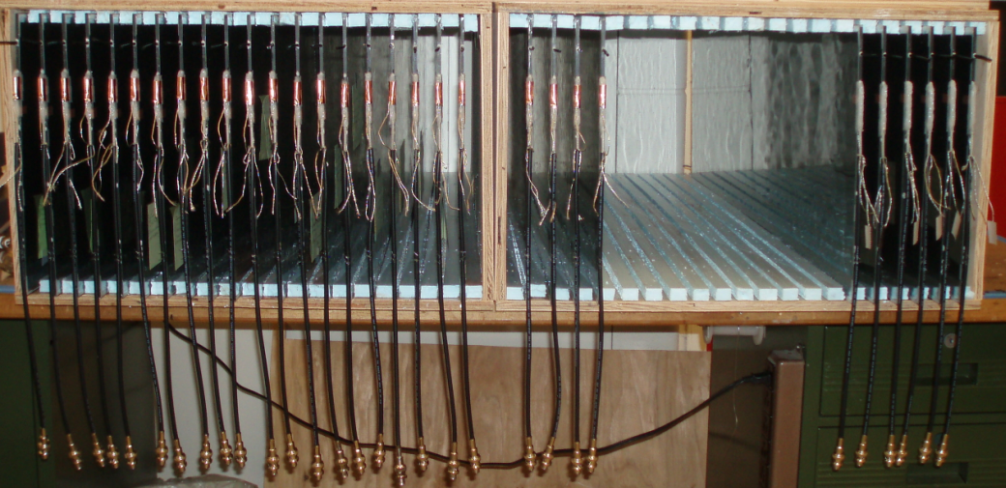 How to measure R□
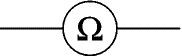 Jose Repond - Spraying of glass plates
3
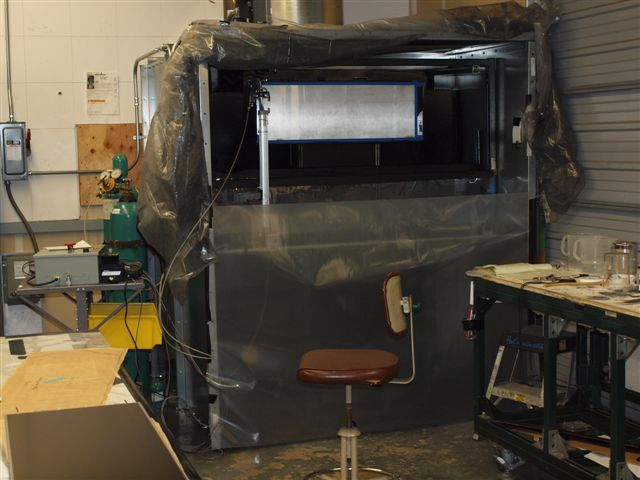 Spraying glass
Constraints on resistive paint

    Surface resistivity in the range of 1 – 5 MΩ/□
    Easily applicable
    Resistivity not dependent on humidity (very important!!!)

Paint

    Used commercial spray (LICRON) in the past, but new product not useful
    Identified some 2-component ‘artist paint’ → satisfies constraints
    Paint needs to be mixed appropriately and sprayed (with spraying gun)

Spraying booth

    Built large booth to exhaust (non-toxic) fumes
    Movement of spraying gun controlled with step motors (~ 2minutes/plate)

Spraying procedure

     Significant preparation needed: cleaning of glass, masking off rims, mixing paint, cleaning tools
     1-botton operation
     Could spray up to 8 plates in one day
Jose Repond - Spraying of glass plates
4
Results
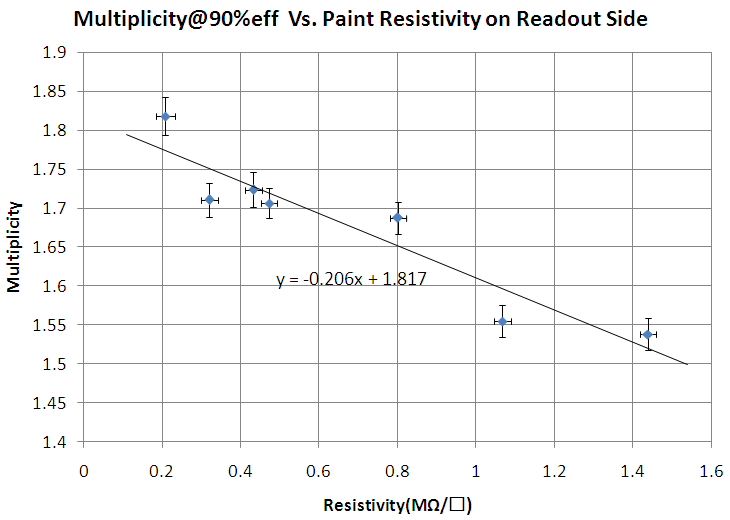 Uniformity obtained by adjusting 

    - Speeds
    - Distance to glass plate
    - Order of spraying
    - Air flow in booth
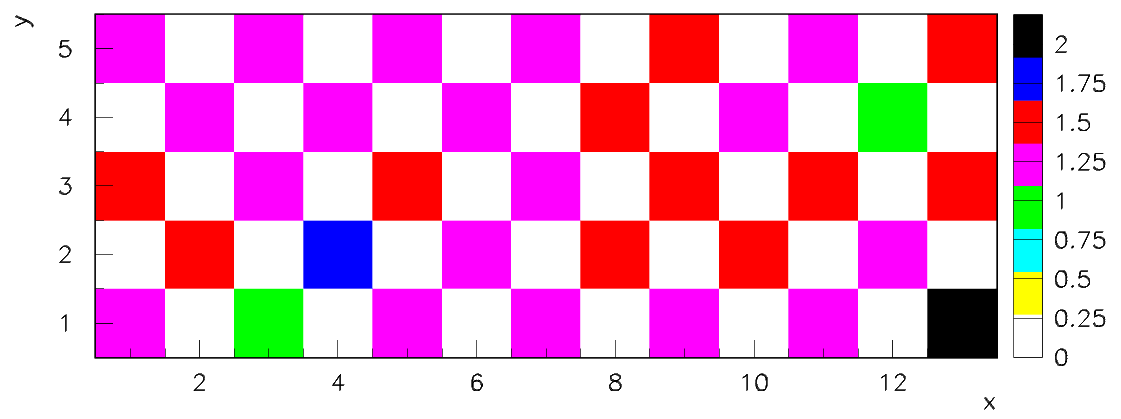 MΩ/□
Jose Repond - Spraying of glass plates
5
Overall values adjusted by

    - Adding water to the mixture
    - Modifying the ratio of the two components
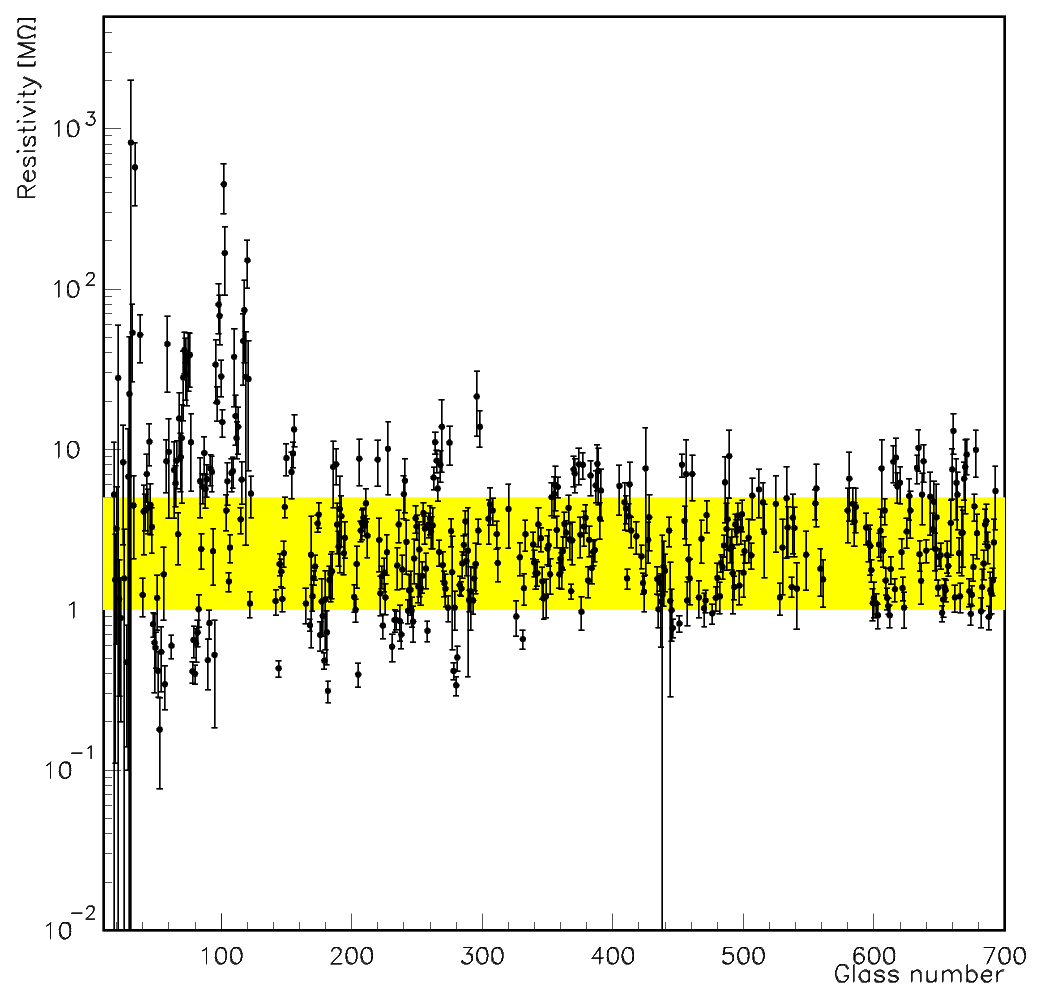 For the DHCAL + TCMT + spares needed 

      ~400 sheets of glass

Efficiency was poor ~ 60%
Not all values plotted
Environment (pressure, humidity,
 temperature) was poorly controlled.
Better control needed for better
 reliability
Jose Repond - Spraying of glass plates
6
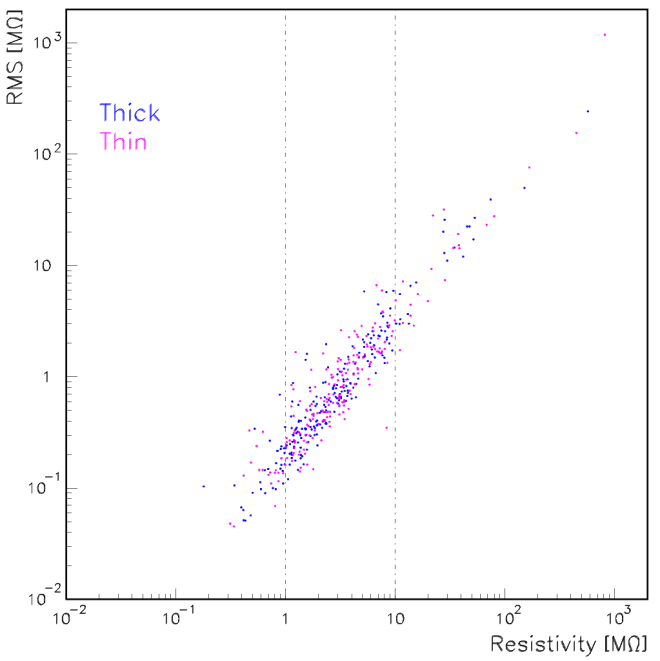 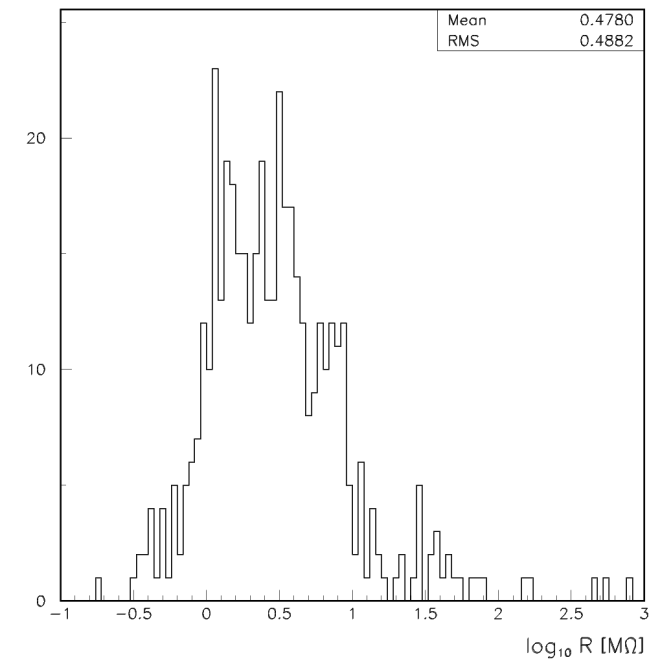 RMS related to 
  mean value
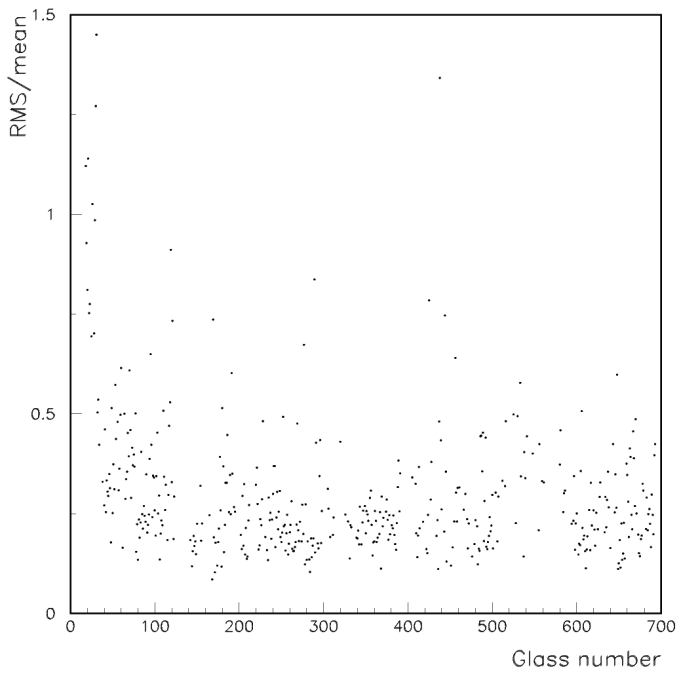 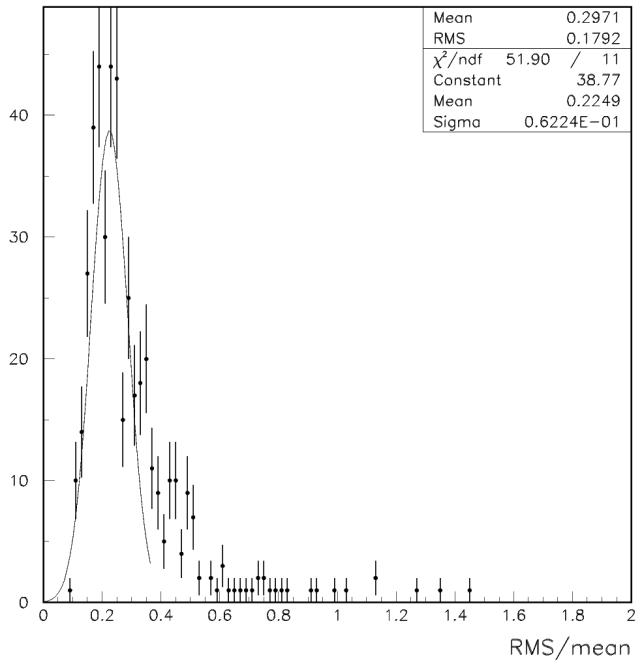 Note: not all plates
  measured and included
Jose Repond - Spraying of glass plates
7
And who did all the work…
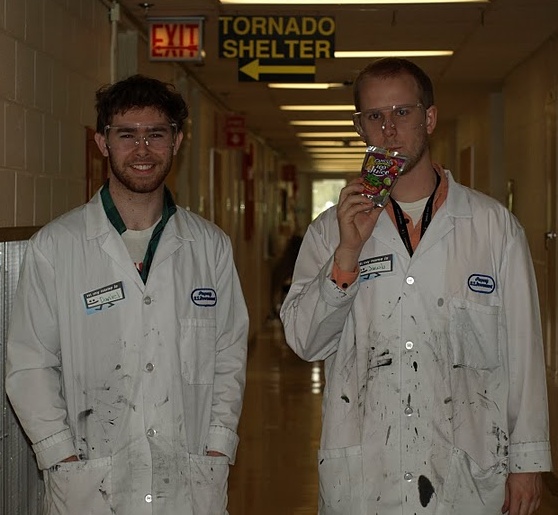 Daniel Trojand
ANL + McGill
Jacob Smith
ANL + UTA
Jose Repond - Spraying of glass plates
8
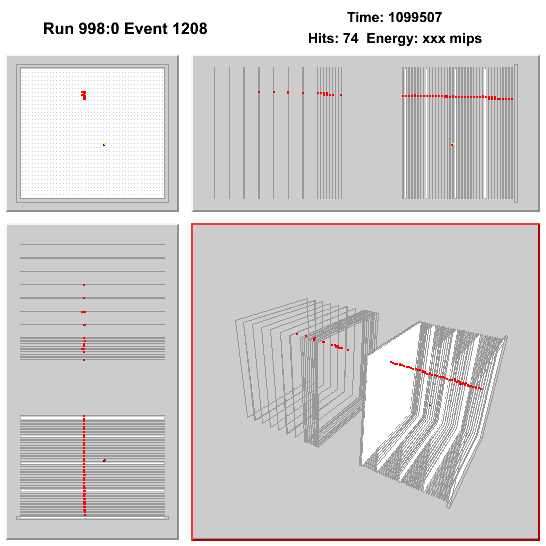 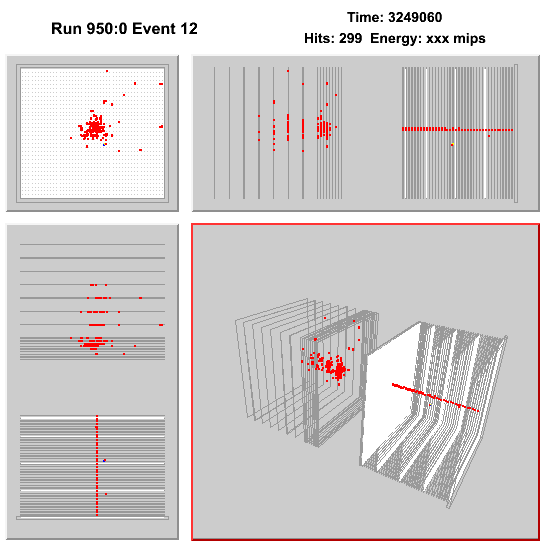 A few nice
 events to
 conclude…
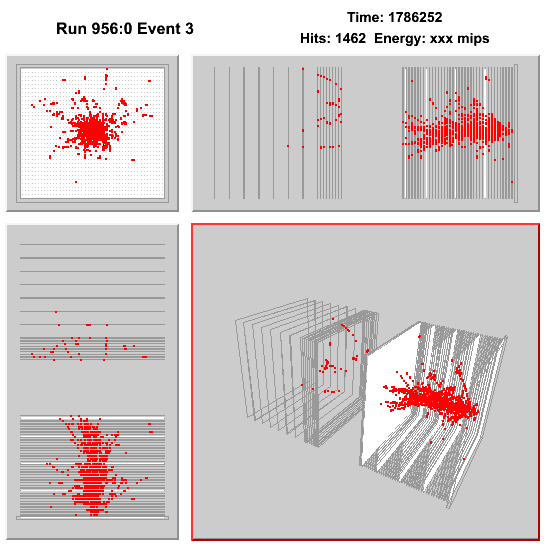 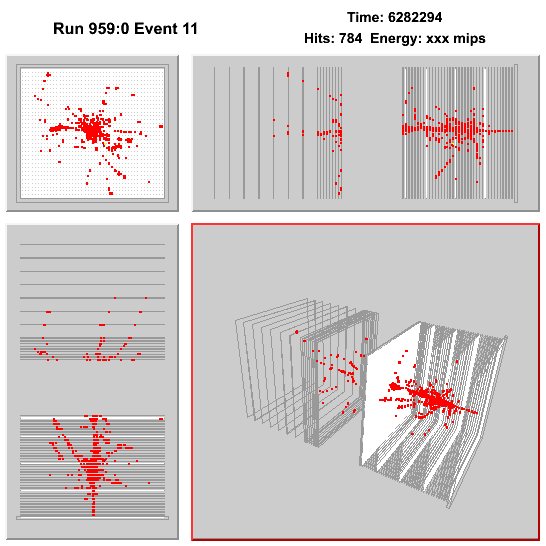 Jose Repond - Spraying of glass plates
9